Virgin Atlantic
I Am What I Am
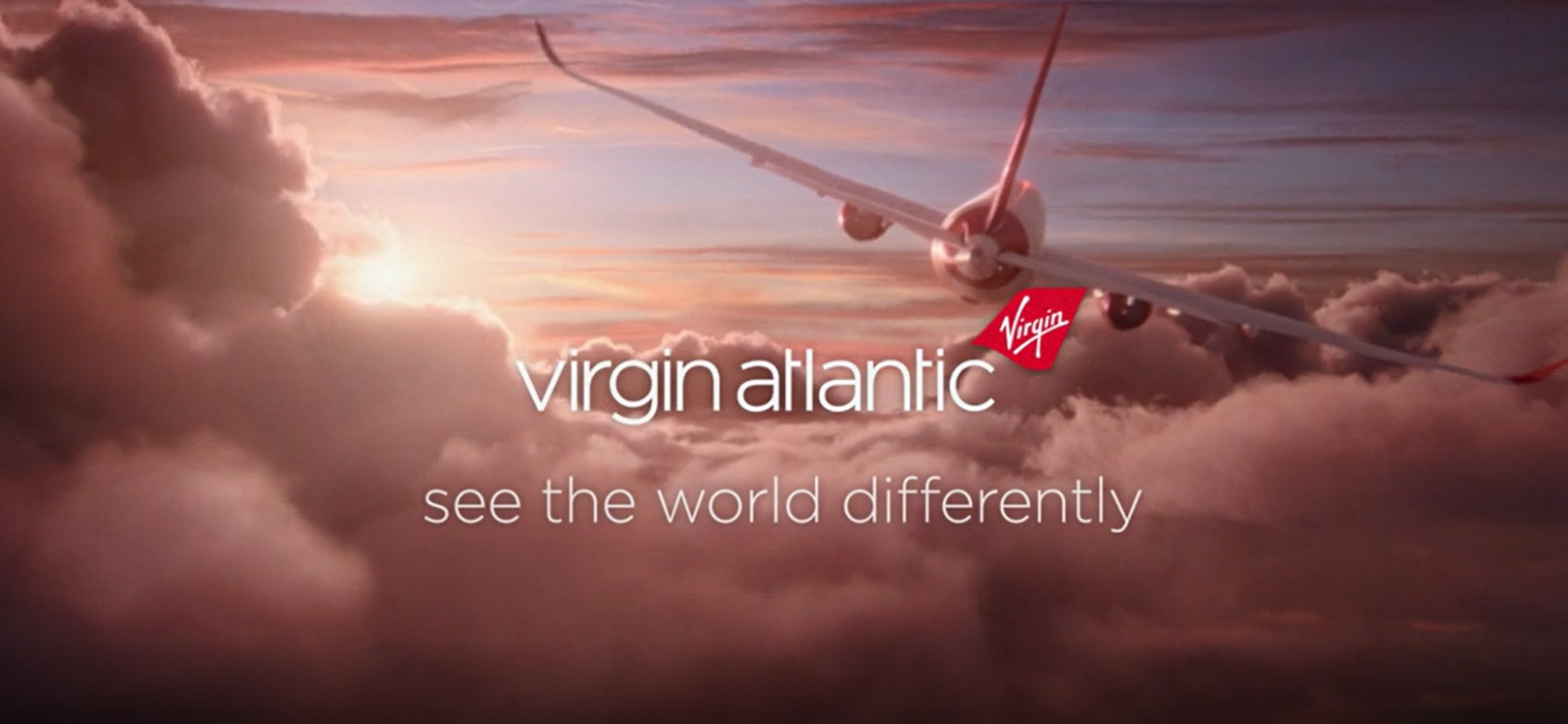 Background
Wanting to move past the disruption from the pandemic and focus on the joy of travelling once more, Virgin Atlantic aimed to celebrate people as they are, being inclusive and showing that travelling with them is for everyone. 
The ‘I Am What I Am’ creative perfectly captures Virgin Atlantic’s philosophy – focusing on a group of characters at an airport and on board one of its planes. From the crew, pilots and frontline staff to head office colleagues, the ad showcases and celebrates what makes each person individual. Joyously bringing to life the Virgin Atlantic ethos and showing that the company and its flights are a space where everyone is welcome and can truly be themselves.

Plan
Knowing that cinema can add valuable incremental reach in a highly attentive environment, Virgin Atlantic ran its campaign nationally across cinema alongside a wider campaign including TV, BVOD, Social, Online & Outdoor.
Virgin Atlantic bought into a Prem AGP to target an upmarket audience who would most value the brand’s premium offering, giving the campaign access to films including Top Gun: Maverick, Elvis, Where the Crawdads Sing, Bullet Train and Fisherman’s Friends.
Results
Exposure to the Virgin Atlantic ad on the big screen drove significant uplifts across several important brand and key funnel metrics:

Unprompted brand awareness: +28% uplift

Test cinemagoers were 24% more likely to recall seeing the ad

‘Virgin Atlantic are always inclusive of people from all backgrounds’: +29% uplift

‘Virgin Atlantic are for someone like you’: +44% uplift

Agree the ad has left them a ‘much better impression’ of Virgin Atlantic: +34% uplift

Consideration: +18% uplift overall; +92% uplift at ‘extremely likely’ level 

These significant uplifts demonstrate how the high-attention environment of cinema has helped deliver on key brand metrics, increasing cut through and resonance of Virgin Atlantic’s proposition and ultimately had a positive impact on top-end consideration.
Source: DCM / Virgin Atlantic. Conducted by; Differentology, August 2022. 
Results base: ABC1s. Uplifts are test (exposed to ad in cinema) vs control (not exposed to ad in cinema)